Алалики
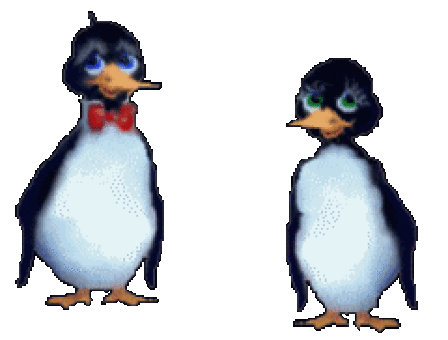 Где мячик? Где кукла? Где дом?
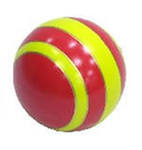 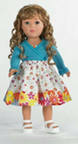 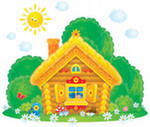 Где паровоз? Где киса? Где утка?
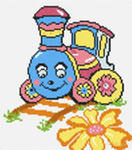 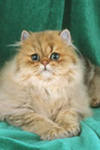 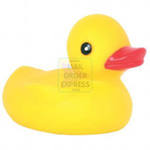 Где шапка? Где карандаш? Где солнышко?
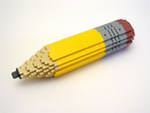 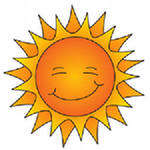 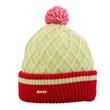 Где мак? Где яблоко? Где кубик?
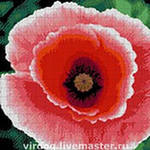 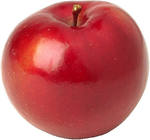 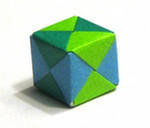 Найди мышку? Зайку? Мишку? Поросёнка?
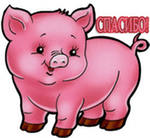 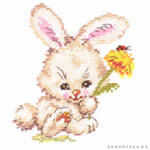 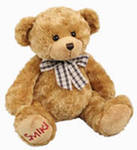 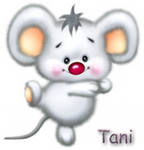 На чём ты будешь спать? Что нужно, чтобы есть кашу?Чем можно рисовать?
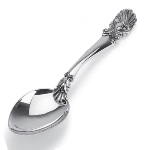 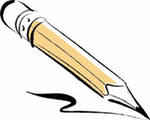 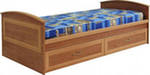 Что нужно взять, когда идёт дождь?Чем можно копать?Чем будем резать бумагу?
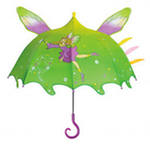 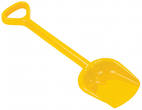 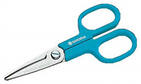 Что можно надеть на голову?Что нужно, чтобы вымыть ручки?Во что мы будем играть?
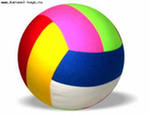 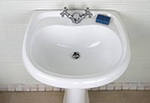 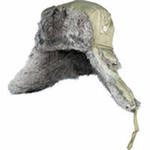 Что нужно, чтобы позвонить,  почистить зубы, подмести пол?
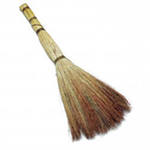 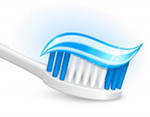 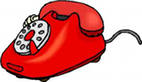